PHÒNG GIÁO DỤC VÀ ĐÀO TẠO HUYỆN GIAO THUỶ
TRƯỜNG TIỂU HỌC GIAO YẾN
LỚP 1
TOÁN
BÀI 66: CÁC SỐ TRÒN CHỤC
Giáo viên: Đào Thị Nhài
    Bộ sách: Vì sự bình đẳng và dân chủ trong giáo dục
Khôûi ñoäng
Troø chôi: Hoûi nhanh- ñaùp nhanh
10
3
9
2 + 7 =
…..+ 4= 7
9 <
6
10 -….= 4
8 >
7
5 <....< 7
6
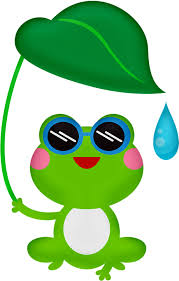 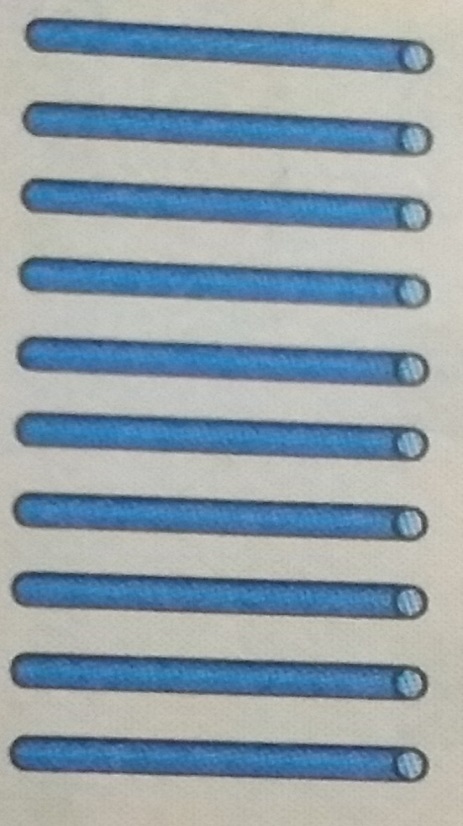 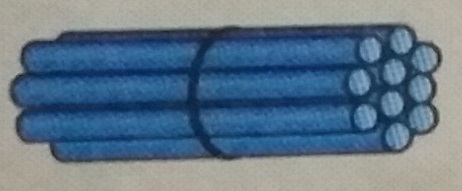 10 que tính
1,  2,   3,  4,  5,  6,  7,  8,  9,  10
= 1 chuïc que tính
10 ñôn vò    	       = 1 chuïc
hay: 1chuïc	       = 10
Vieát soá
Vieát soá
Soá chuïc
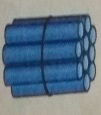 1 chuïc
möôøi
10
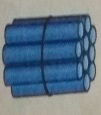 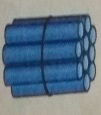 20
2 chuïc
hai möôøi
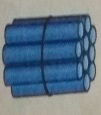 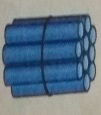 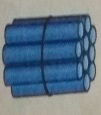 3 chuïc
30
ba möôøi
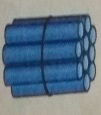 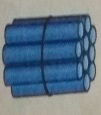 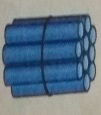 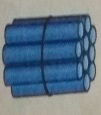 4 chuïc
40
boán möôøi
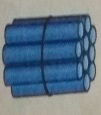 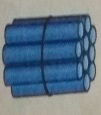 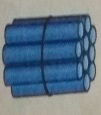 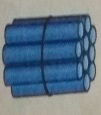 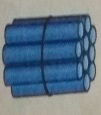 5 chuïc
50
naêm möôøi
saùu möôøi
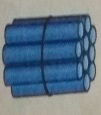 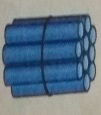 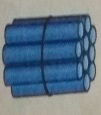 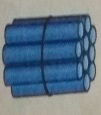 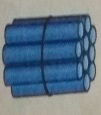 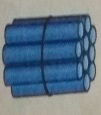 60
6 chuïc
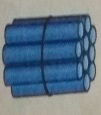 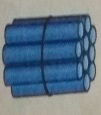 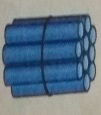 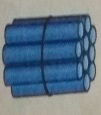 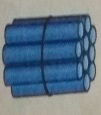 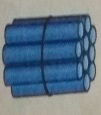 7 chuïc
70
baûy möôøi
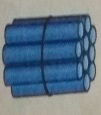 taùm möôøi
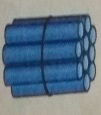 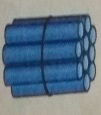 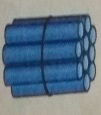 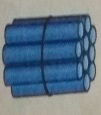 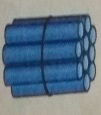 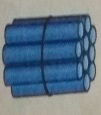 80
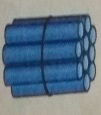 8 chuïc
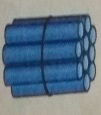 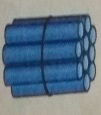 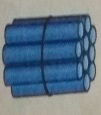 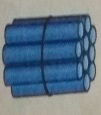 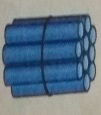 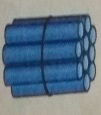 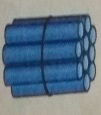 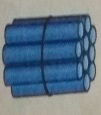 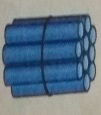 chín möôøi
9 chuïc
90
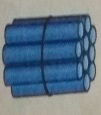 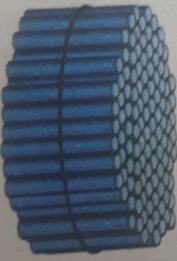 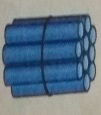 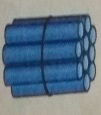 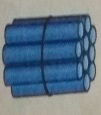 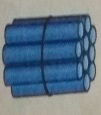 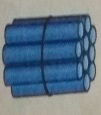 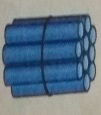 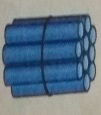 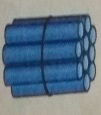 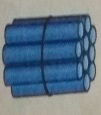 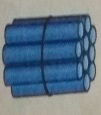 10 chuïc
=
1 traêm
1 traêm vieát laø:  100ø
1. Tìm soá hoaëc chöõ thích hôïp thay cho daáu ? :
Soá chuïc
Vieát soá
Ñoïc soá
20
30
4 chuïc
5 chuïc
50
60
saùu möôi
70
baûy möôi
8 chuïc
taùm möôi
9 chuïc
90
100
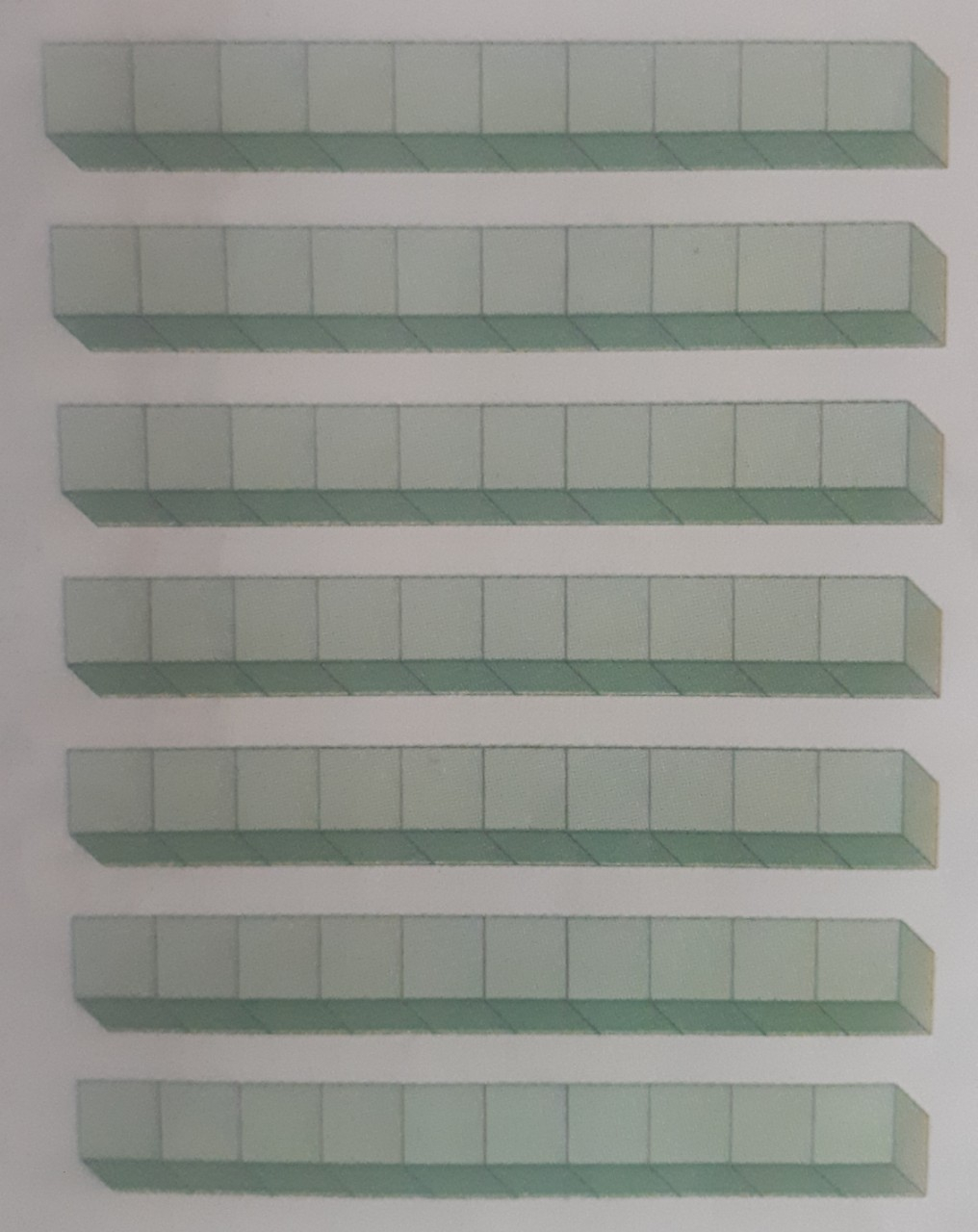 2. Soá ?
Coù      chuïc khoái laäp phöông.
7
Coù        khoái laäp phöông.
70
3. Soá ?
a.
100
10
90
70
60
80
50
20
30
40
b.
10
20
30
100
60
40
90
80
50
70
4. Soá ?
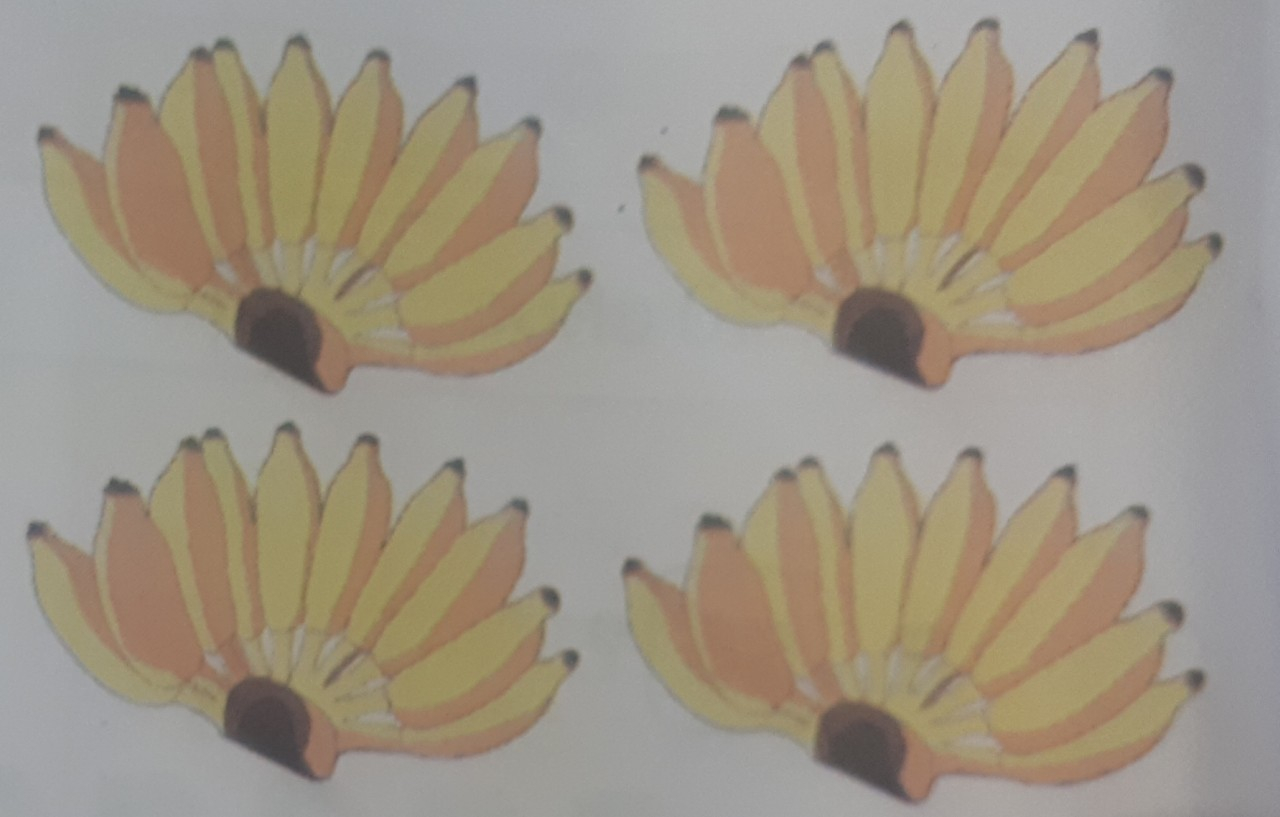 Coù     chuïc quaû chuoái
4
Coù     quaû chuoái
40
GIỜ HỌC KẾT THÚC
Chúc các con chăm ngoan!
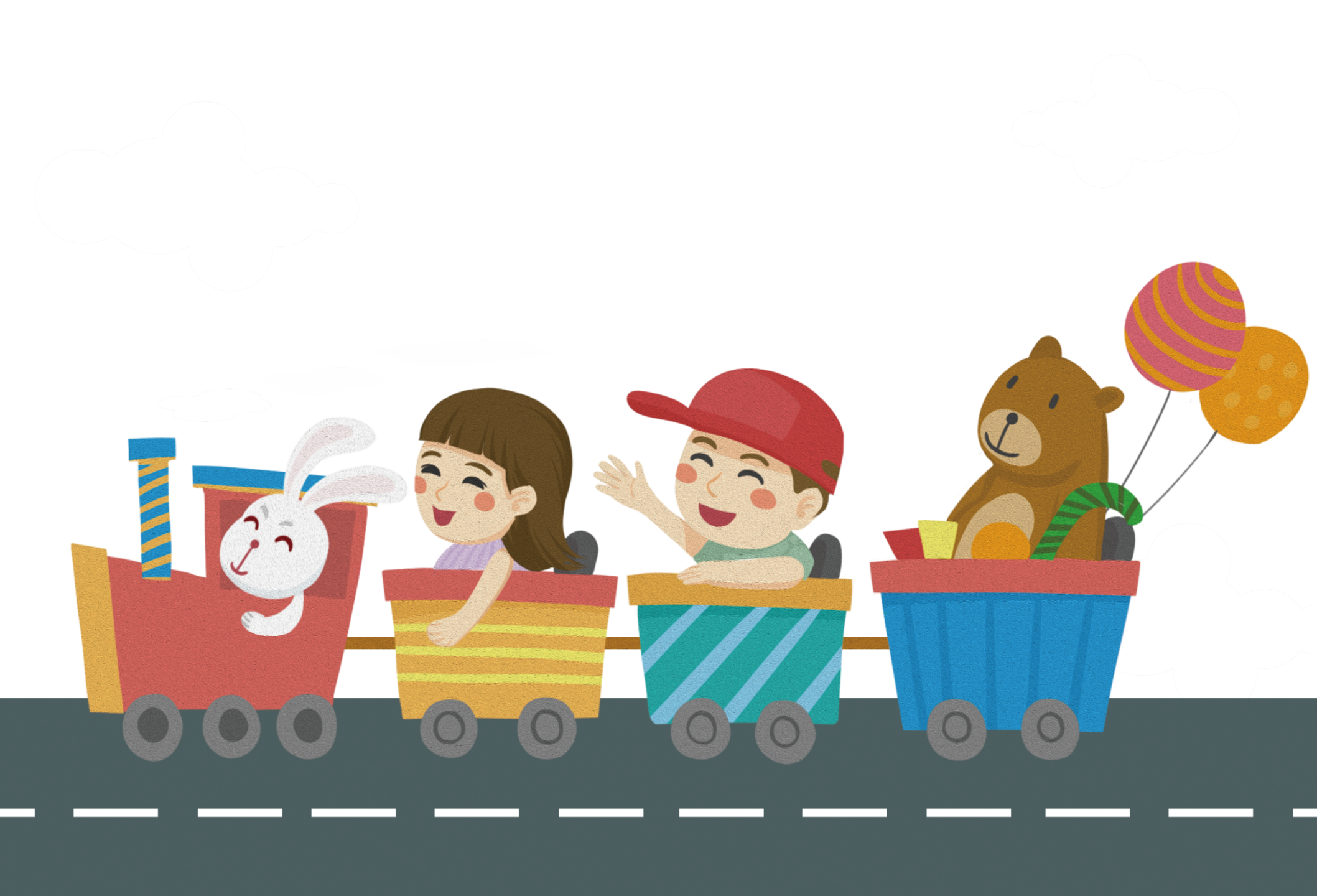